Применение игровых методик в обучении английскому языку
в начальной школе.
Цель: формирование навыков устной речи посредством использования игровых методик на уроках английского языка
Задачи:                                   
 - обосновать психолого – педагогическую и методическую ценность применения игровых технологий   
                                                                                                                                                                                                                                - рассмотреть необходимость применения  игр на уроках английского языка как средство формирования навыков устной речи
                                                                                                    - выявить формы и способы игровой деятельности, влияющие на тот или иной аспект процесса познания.
A E T I G R

Tea, ice-cream, green, egg, rabbit

«tiger»
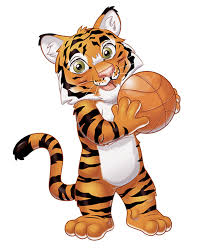 Спасибо за внимание!